Geographic Information Systems - GIS
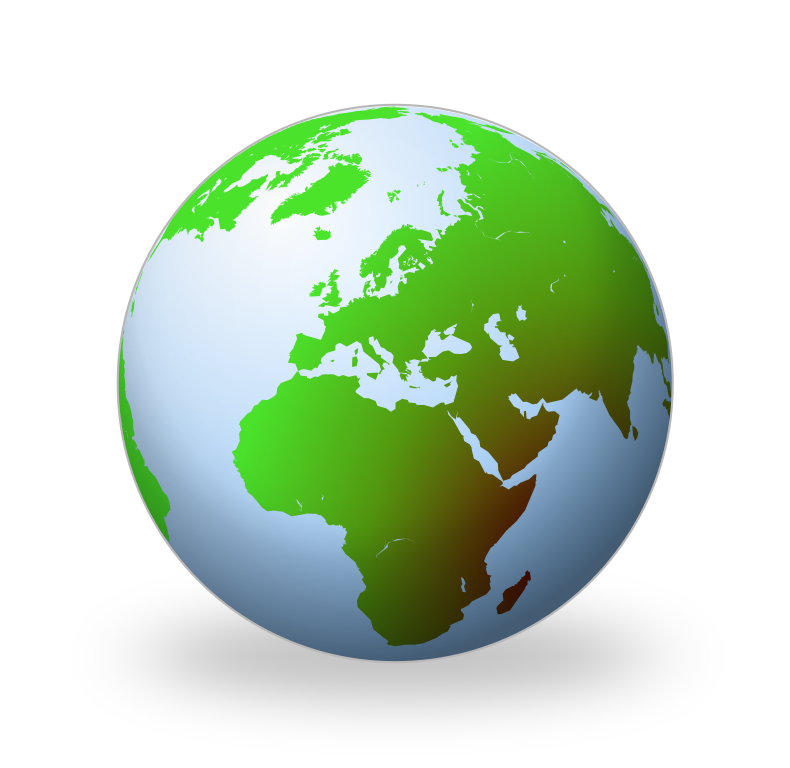 Jessica Griffin
Intro to GIS
Geography is the science of our world
Using GIS helps us understand the Earth and apply geographic knowledge to a variety of problems.
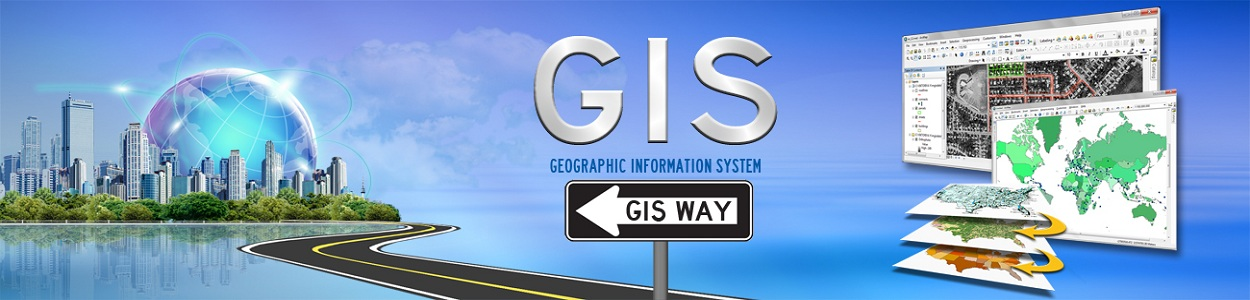 2
Intro to GIS
Geographic information system = GIS
An information technology system that uses geographic information or “geospatial data”
You can store, manipulate, analyze and display information 
With GIS you can stack multiple layers of geographic data to provide an easy means to present and interpret it
3
Intro to GIS
GIS can show many different kinds of data on one map, such as
Streets
Buildings
Vegetation
Rivers
This enables people to see, analyze and understand patterns and relationships in the landscape
4
Intro to GIS
GIS is becoming an increasingly important tool for
Environmental Management 
Business 
Government
Emergency Response
Military 
Tourism
If you use a computer or a cell phone, you have probably already used a GIS.
5
Intro to GIS
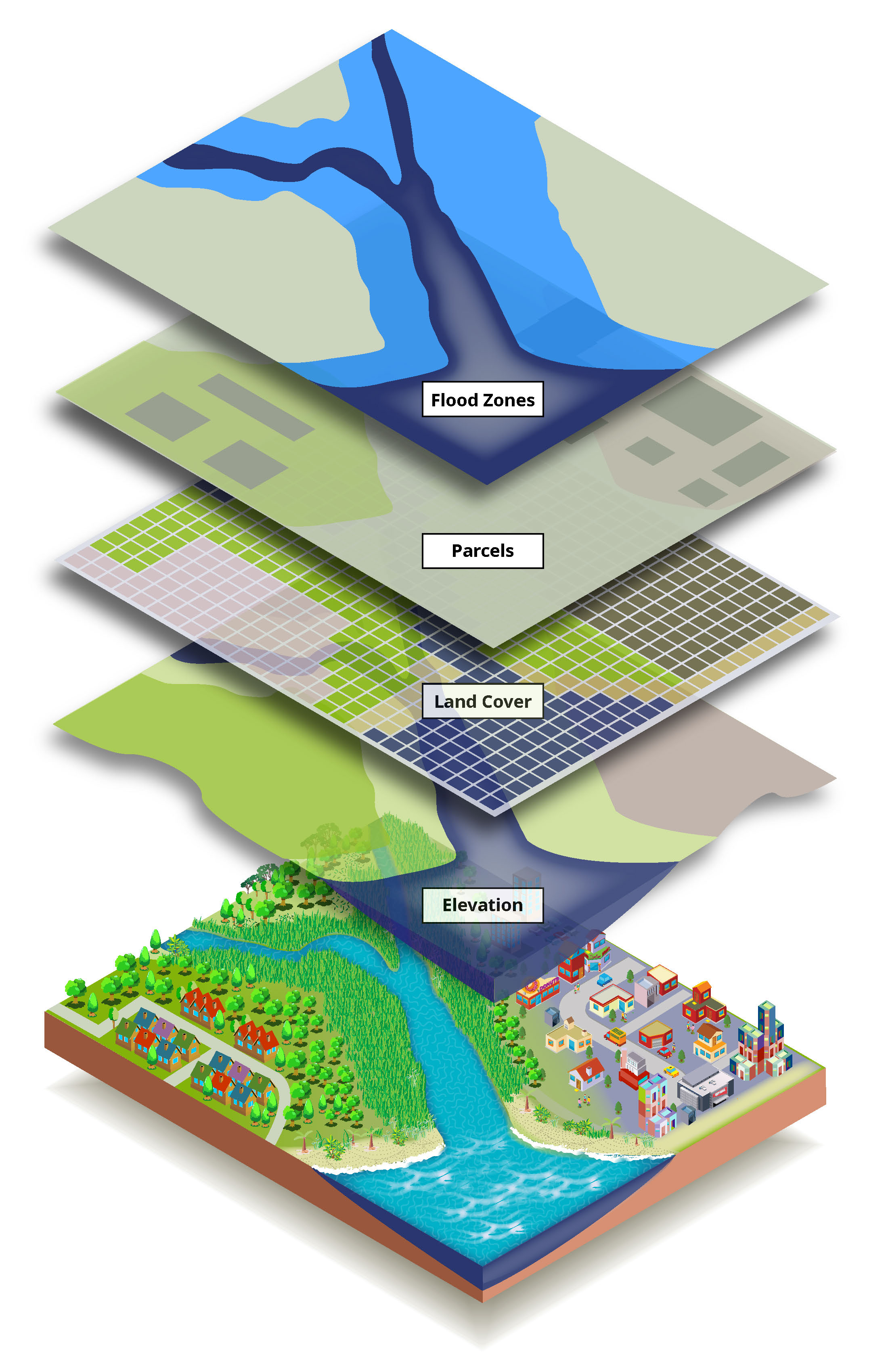 Today we live in a world with complex problems
Growing Population
Climate Change
Social Conflicts
Resource Shortages
Loss Of Biodiversity 
GIS can help us study problems and find solutions.
6
Intro to GIS
Map of Chicago in Google Earth shows:
3D Buildings
Transit Stations
Highways
Subways
Waterways
7
Using Maps to Show Populations
You can divide the island of Manhattan in two and the top half would be more populous than North Dakota, the bottom half more populous than South Dakota
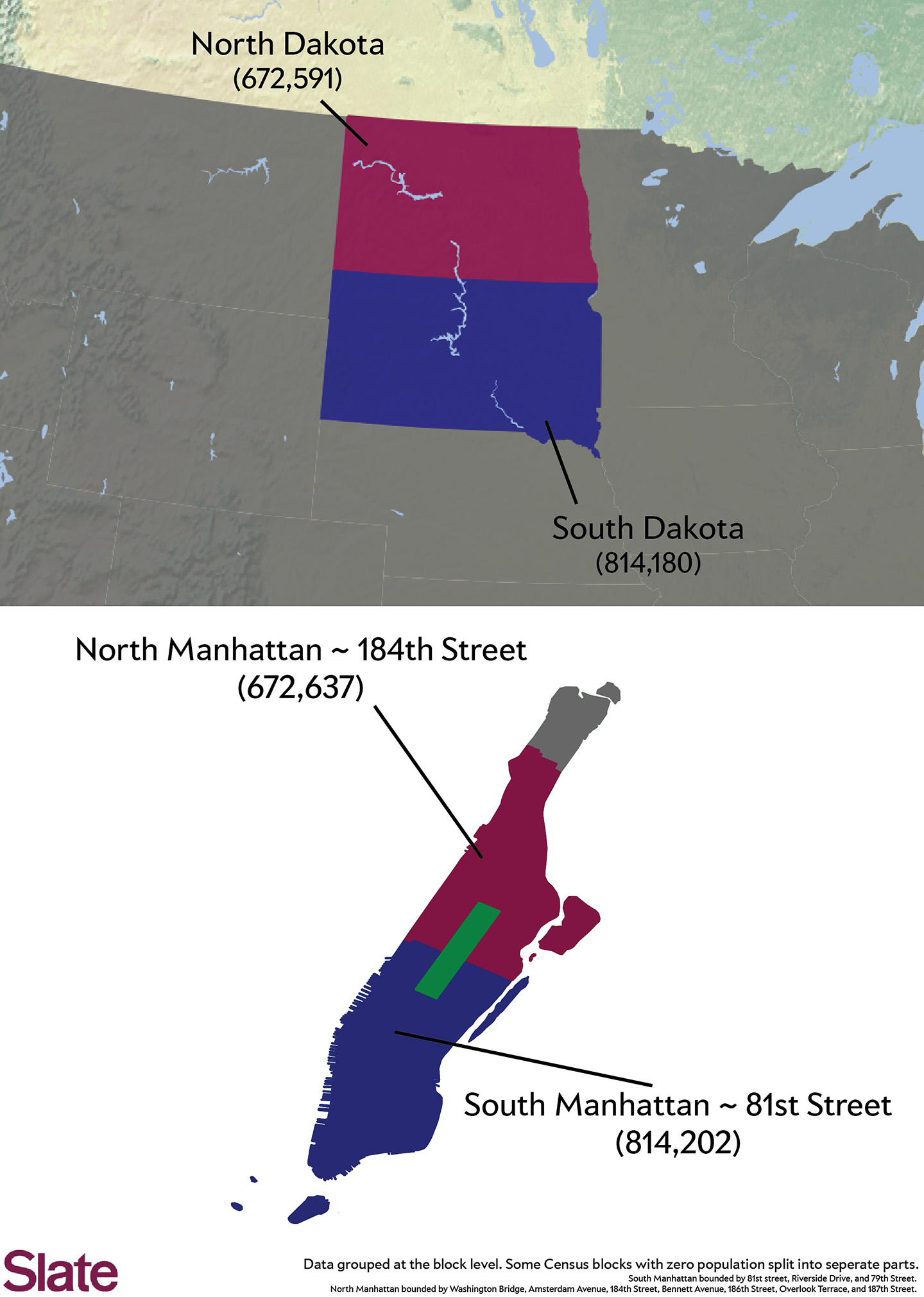 8
Using Maps to Show Populations
Splitting America into just 2 states of equal population. 
Using the 2010 census as the data source, she drew this. 
Each region has approximately 154,374,000
9
Using Maps to Show Populations
10
Using Maps to Show Populations
11
World's Countries Rearranged by Population
12
World's Countries Rearranged by Population
The 3 most populous nations:
China
India
United States
The 3 largest countries
China
Canada
United States
13